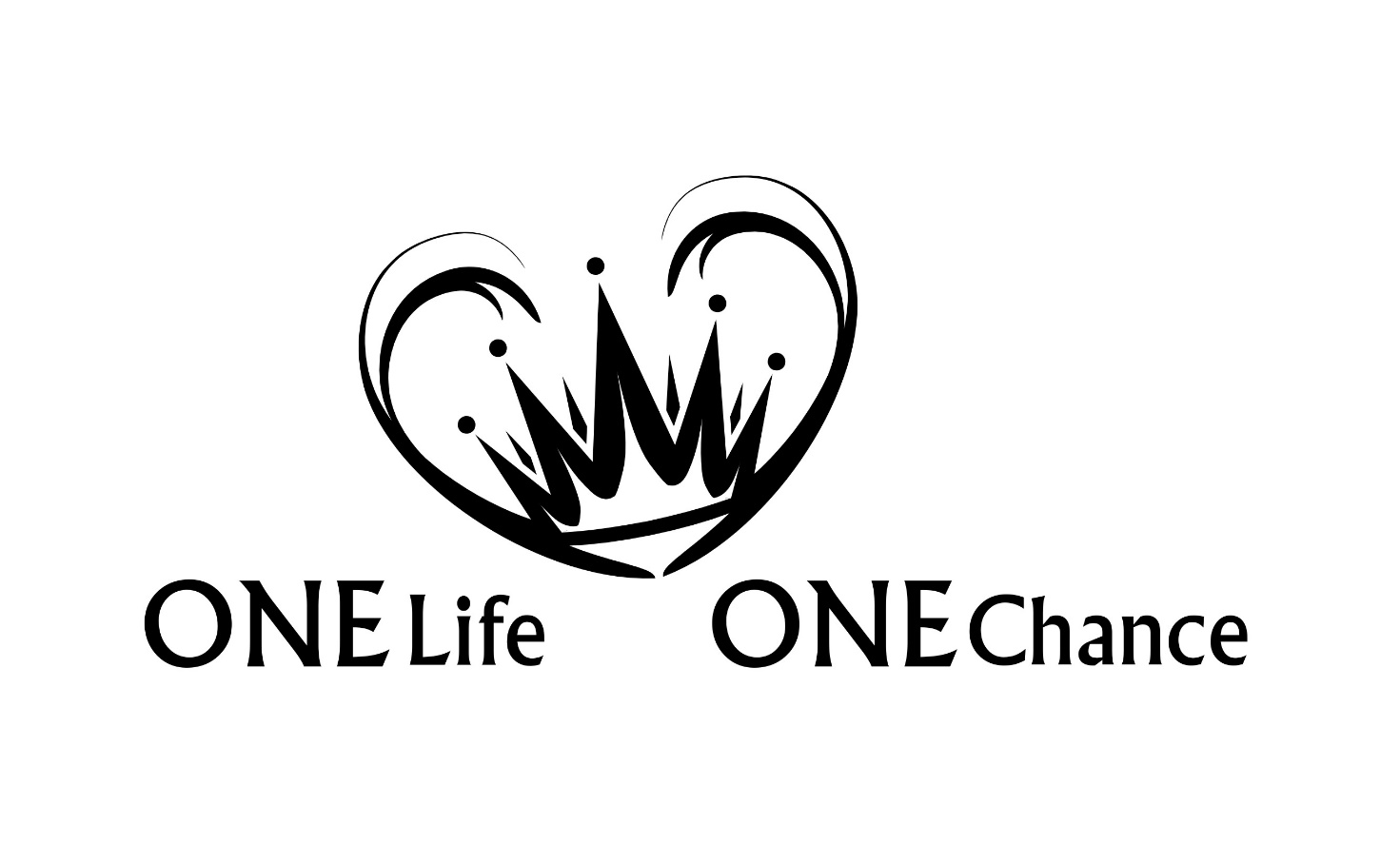 Jakobus
Jakobus
Kapitel: 5 | Verse: 108
Der Jakobusbrief zeigt, dass sich der echte Glaube in 
konkreten Taten auswirkt. Ein Glaube, der nur ein 
Lippenbekenntnis ist, muss als tot bezeichnet werden. 
Dieser Brief zeigt sehr konkret, was in Gottes Augen gute 
Werke sind. Jakobus richtete diesen Brief an jüdische 
Christen in der Anfangszeit des Christentums. Diese Epoche 
war eine Übergangszeit, in der die Judenchristen noch 
allgemein nebeneinander sowohl die Synagoge als auch 
die christliche Gemeinde besuchten. (Roger Liebi)
Verfasser – Empfänger – Gruss (1,1)
"Jakobus, Knecht Gottes und des Herrn Jesus Christus, 
grüsst die zwölf Stämme, die in der Zerstreuung sind!" (1,1)
Der Anlass
Die Hauptabsicht dieses Buches ist es, den Glauben jüdischer 
Christen angesichts von Verfolgung zu stärken. Jüdische Gläubige 
wurden von der wohlhabenden Klasse der Juden verfolgt; diese 
unterdrückte die Gläubigen und betrog sie. 
Der Brief ist in einem Ton der Dringlichkeit verfasst - mit einem Gespür 
für kommendes Gericht; er enthält die Warnung vor dem Gericht, 
das sehr bald kommen soll. Gemeint ist eben das Gericht im 
Jahre 70 n.Chr., um das es auch im Hebräerbrief geht.
Datierung
Wir können davon ausgehen, dass der Jakobusbrief vor dem 
Apostelkonzil (49 n.Chr.) verfasst wurde. Vermutlich 
ca. 40-45 n.Chr.. Somit ist Jakobus bei weitem das früheste 
Dokument im NT, das wir besitzen. Galater, das nächstverfasste 
Buch, können wir auf ca. 49 n.Chr. datieren.
Charakteristik des Briefes
Jakobus offenbart das Wesen der messianisch-jüdischen 
Bewegung im Frühstadium der Apostelgeschichte - vor den 
paulinischen Briefen.
 
Es betont in erster Linie die praktische Theologie - das alltägliche Leben.
Charakteristik des Briefes
Obwohl Jakobus ein „Bruder des Herrn“ war, legte er dieser 
Beziehung keine besondere Bedeutung bei (Lk 8,21) und nennt 
sich einfach „Sklave … des Herrn Jesus Christus“ (Jak 1,1).
Charakteristik des Briefes
Es bestehen zahlreiche direkte Beziehungen zur Bergpredigt (Mt 5-7).
 
Der Brief tendiert dazu, das imperativste Buch im NT zu sein. 
Es besteht zwar aus nur 108 Versen, enthält aber 54 Aussagen 
in Befehlsform.
Charakteristik des Briefes
Der Brief spricht sowohl von der „Synagoge“ (2,2) als auch von 
der „Gemeinde“ (5,14; = ekklesia).
 
Die Trennung der Judenchristen von der Synagoge wurde erst 
im Jahr 62 n. Chr. durch Hebr 13,11-14 gefordert.
Charakteristik des Briefes
„Glaube“: 16x; „Werke“: 15x  Gleichgewicht zwischen 
Bekenntnis und Wandel
 
Der Jakobusbrief ist das einzige Buch an Weisheitsliteratur im NT.
Verfasser – Jakobus der Gerechte
Jakob/Jakobus war ein beliebter jüdischer Name. Mehrere 
Menschen im NT hiessen so — darunter zwei der zwölf Apostel. 
Der Jakobus, von dem dieser Brief stammt, war der Halbbruder
Jesu. Er hatte die gleiche Mutter, aber nicht den gleichen Vater. 
Josef war der biologische Vater von Jakobus, jedoch nur der Stief
oder Pflegevater Jesu. Dieser Halbbruder wird in Mt 13,55, 
in Mk 6,3 und Gal 1,19 als Halbbruder Jesu erwähnt.
Verfasser – Jakobus der Gerechte
„… und da sie die Gnade erkannten, die mir gegeben war, 
gaben Jakobus1 und Kephas2 und Johannes3, die als Säulen 
angesehen werden, mir und Barnabas die rechte Hand und 
wurden mit uns eins, dass wir unter den Heiden, sie aber 
unter den Juden predigen sollten.“ (Gal 2,9)
Verfasser – Jakobus der Gerechte
Jakobus war ein aussergewöhnlicher Leiter. Er war der erste 
Leitende Pastor der Gemeinde in Jerusalem (erster Gemeindeleiter 
überhaupt). Während alle anderen Apostel sich mehr oder 
weniger zerstreuten blieb er in Jerusalem und er leitete die 
Jerusalemer Gemeinde über Jahrzehnte hinweg in turbulenten 
und schwierigen Zeiten mit grosser Weisheit und Autorität!
Jakobus war etwa 64 Jahre alt geworden. Von 
Kindheit an hatte er in der Familie des Herrn gelebt, 
sich aber erst mit 32 Jahren nach der Auferstehung 
seines Bruders bekehrt. Doch die ganze zweite Hälfte 
seines Lebens diente er seinem Bruder, den er nicht 
mehr Bruder, sondern Herr nannte, mit völliger Hingabe.
Hauptthema – Erprobung des Glaubens
"Haltet es für lauter Freude, meine Brüder, wenn ihr in 
mancherlei Versuchungen [Prüfungen] geratet, 3 indem ihr 
erkennt, dass die Bewährung [Erprobung] eures Glaubens 
Ausharren bewirkt. 4 Das Ausharren aber soll ein 
vollkommenes Werk haben, damit ihr vollkommen und 
vollendet seid und in nichts Mangel habt." (1,2-4)
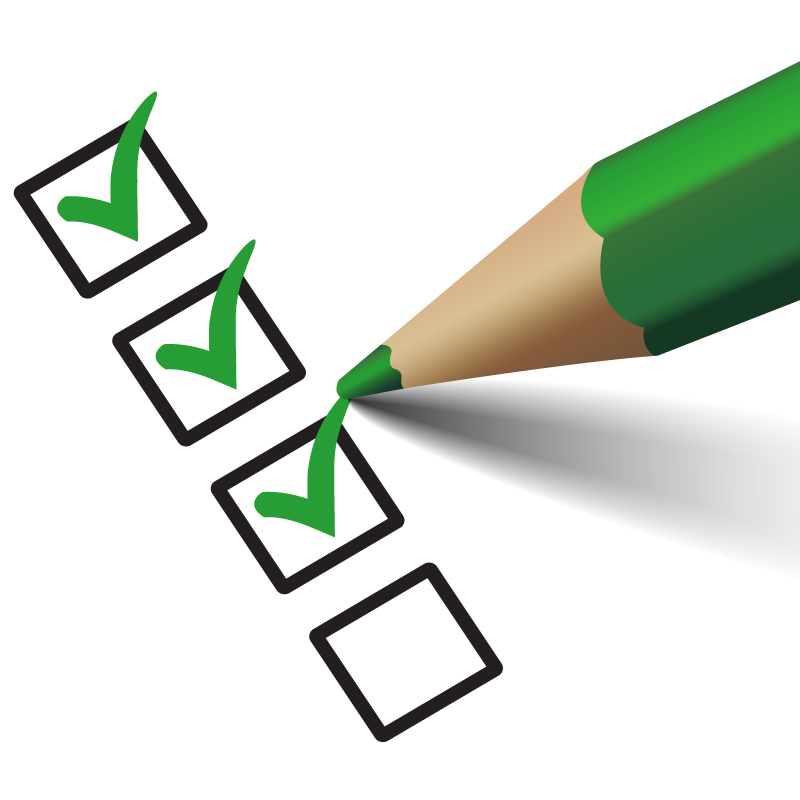 Hauptthema – Erprobung des Glaubens
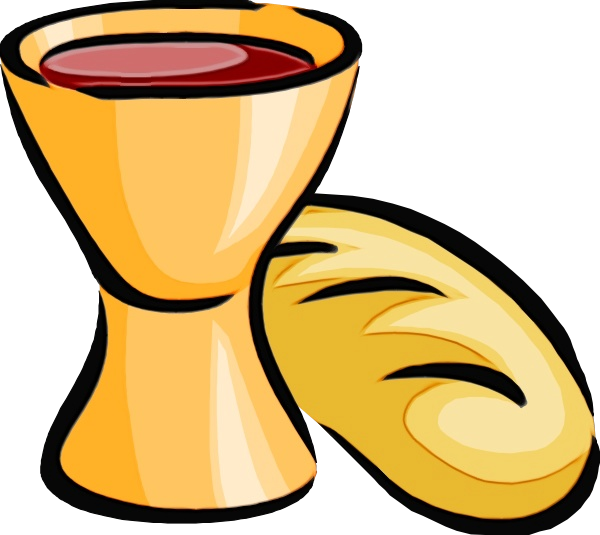 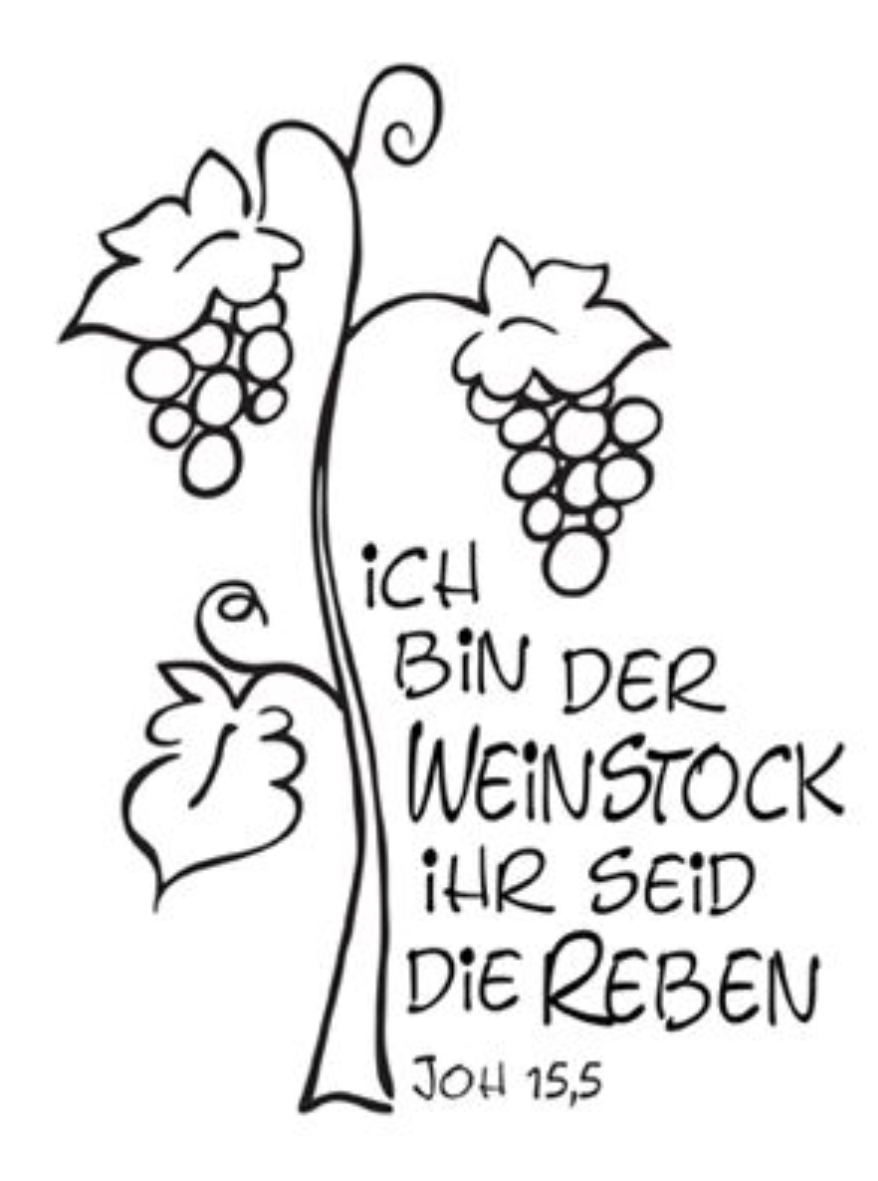 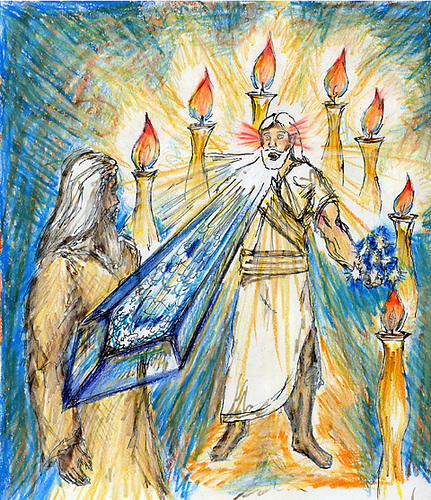 Hauptthema – Erprobung des Glaubens
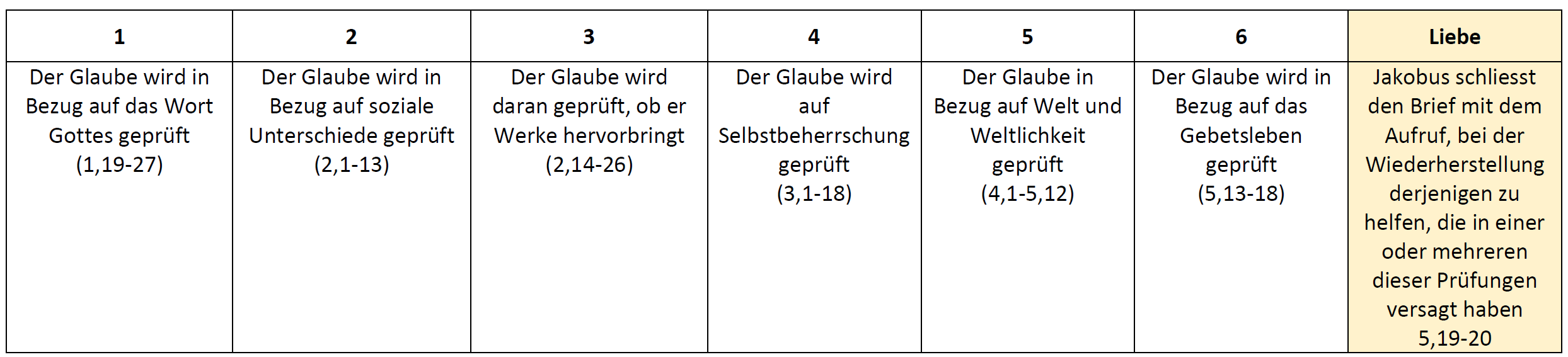 Hauptthema – Erprobung des Glaubens
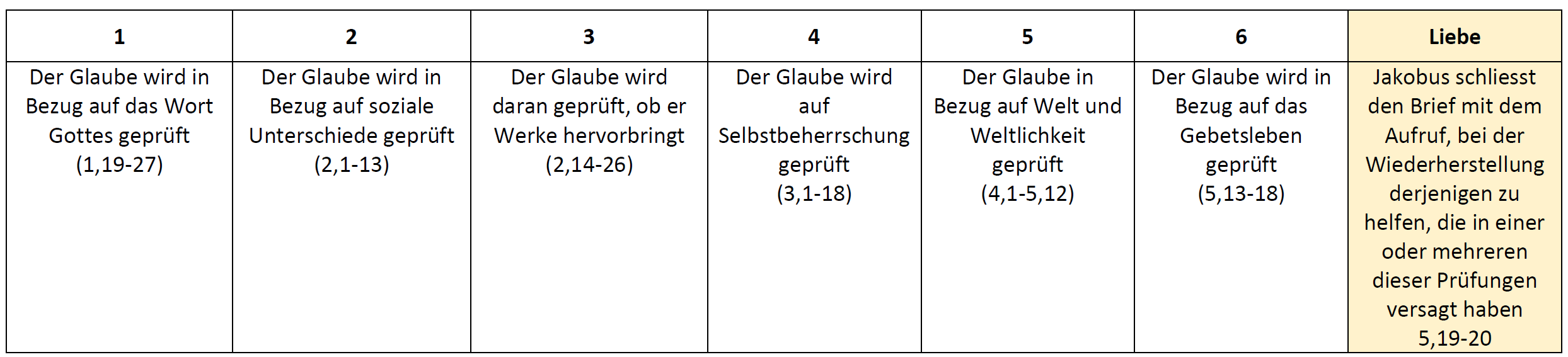 Hauptthema – Erprobung des Glaubens
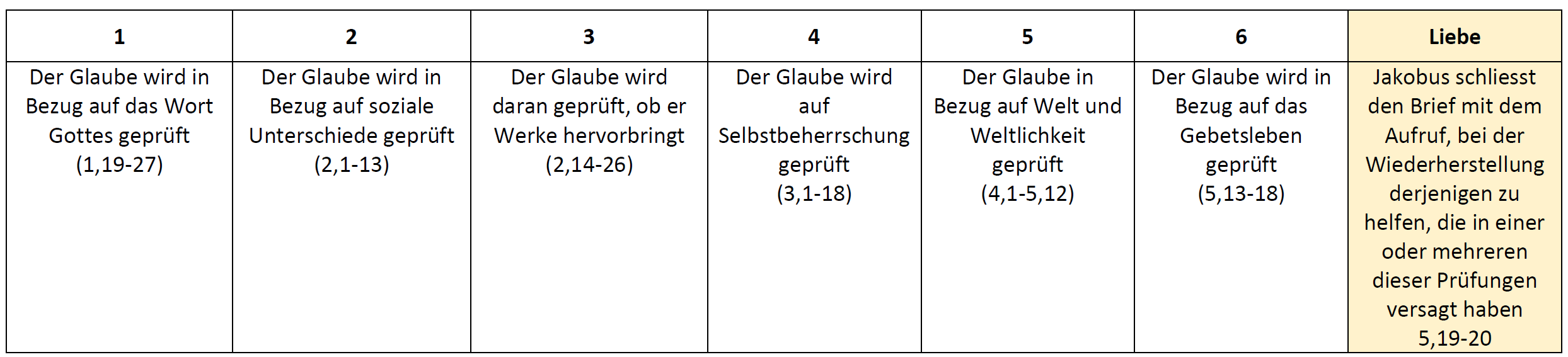 Hauptthema – Erprobung des Glaubens
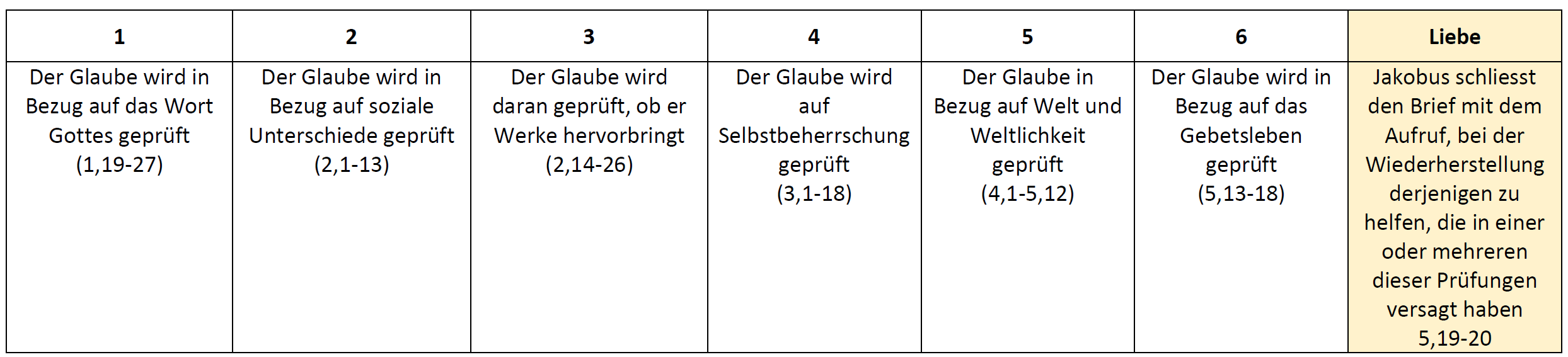 Hauptthema – Erprobung des Glaubens
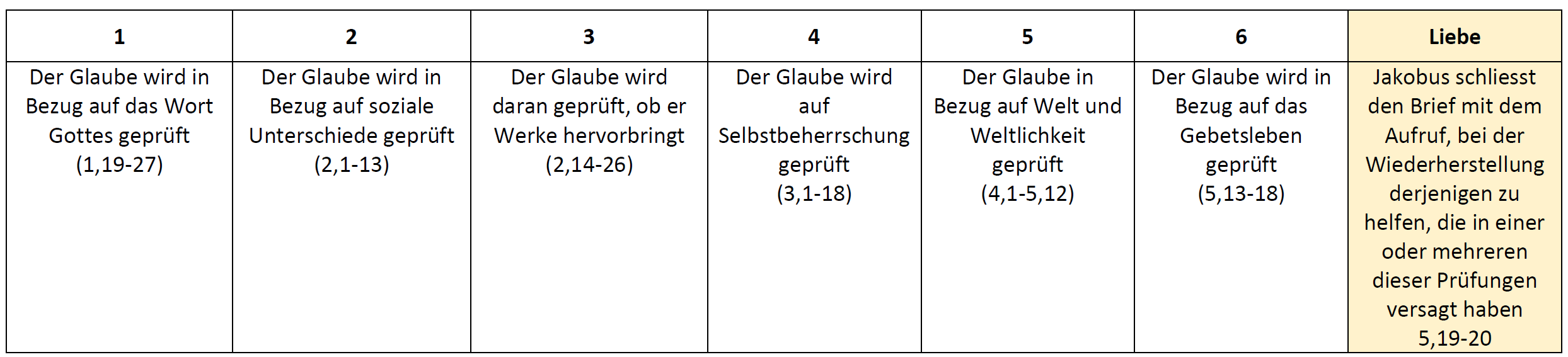 Hauptthema – Erprobung des Glaubens
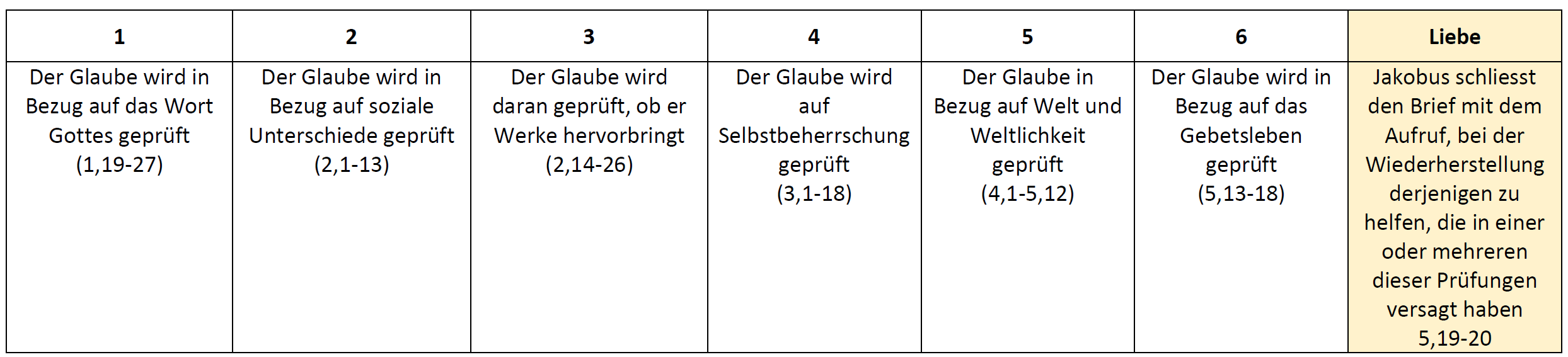 Hauptthema – Erprobung des Glaubens
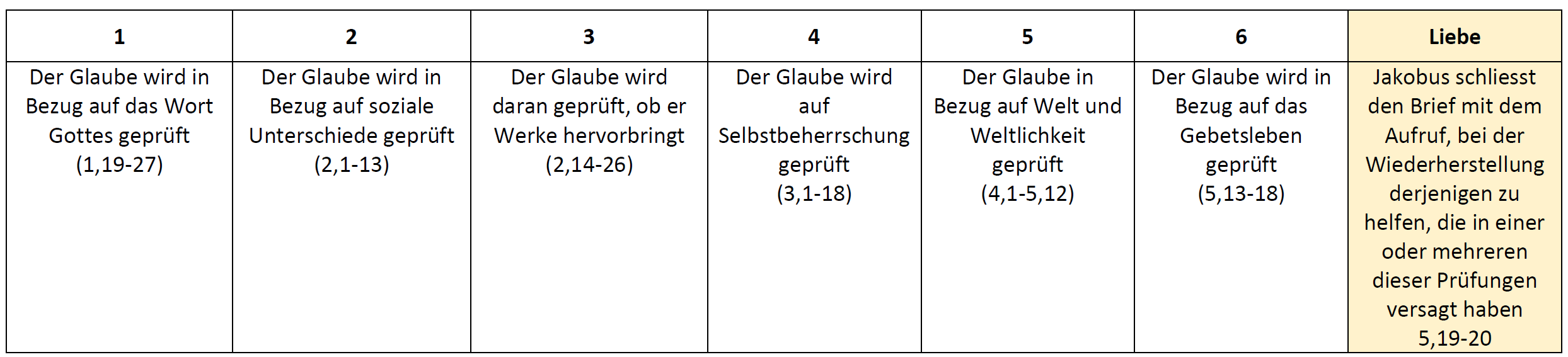 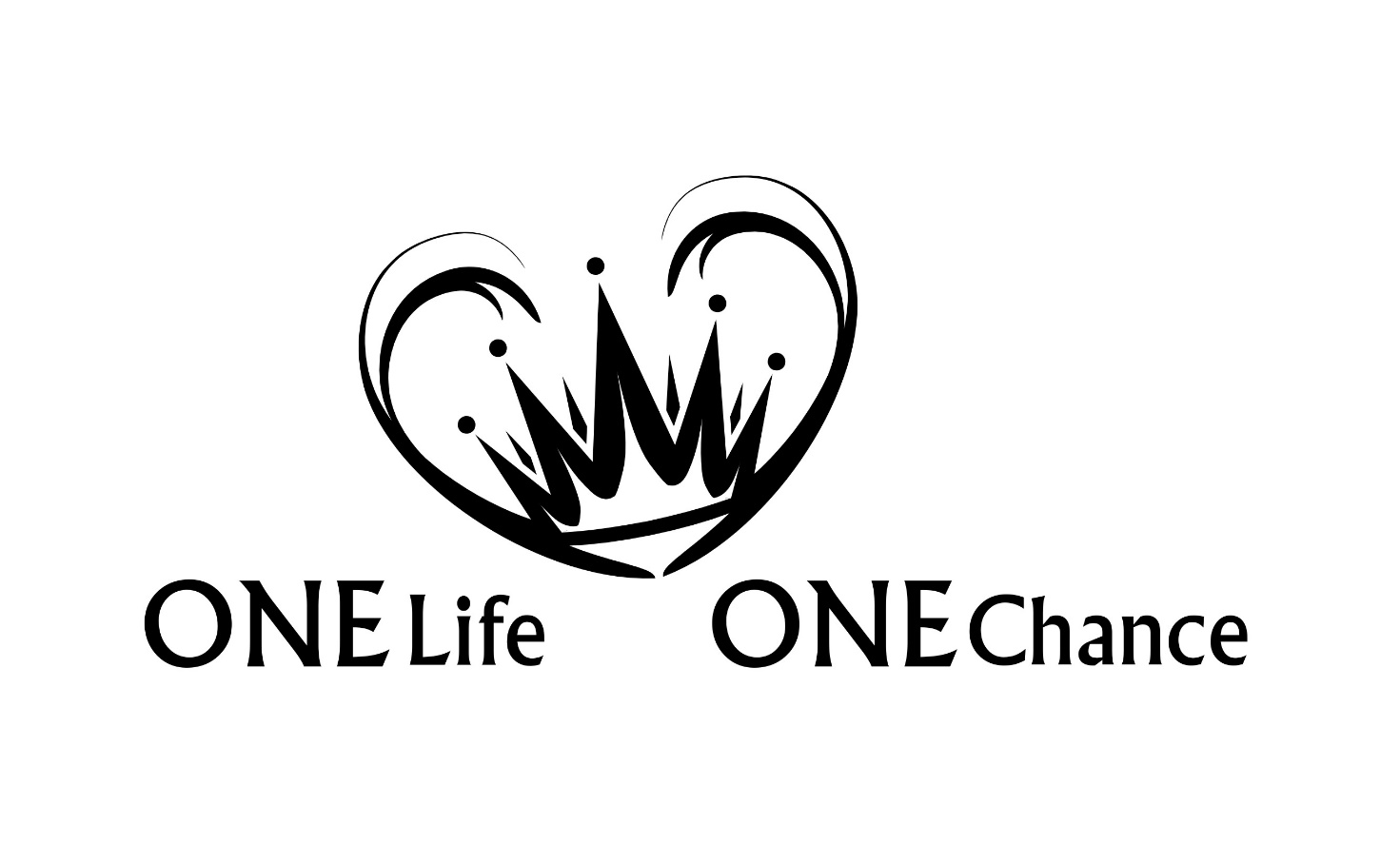 Jakobus